LE SYSTÈME GÉNÉRALISÉ DES PRÉFERENCES (SGP)
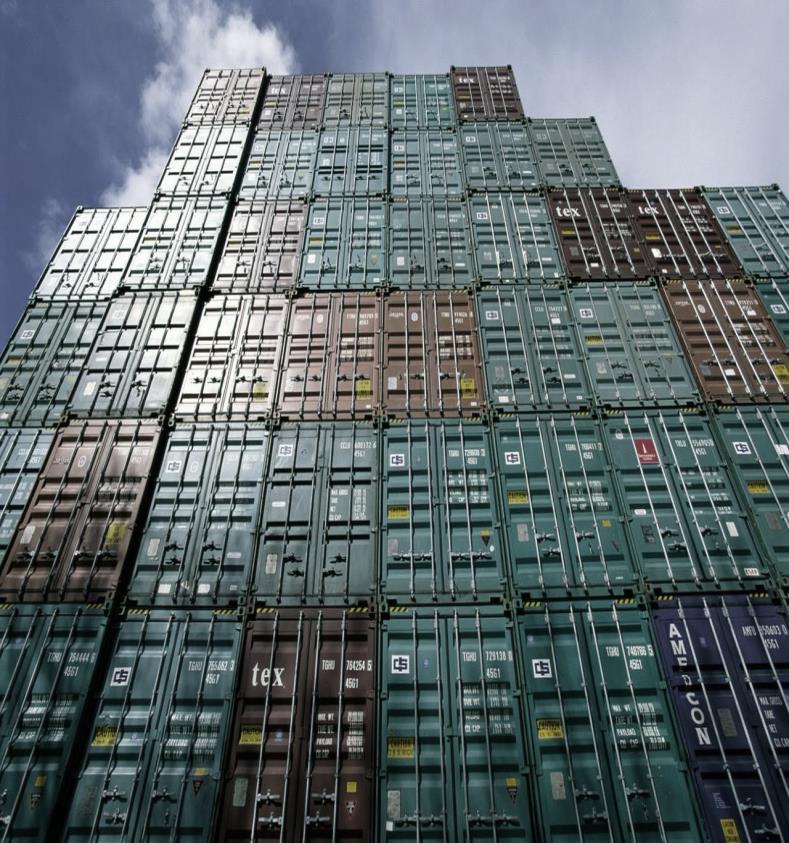 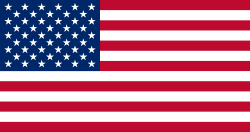 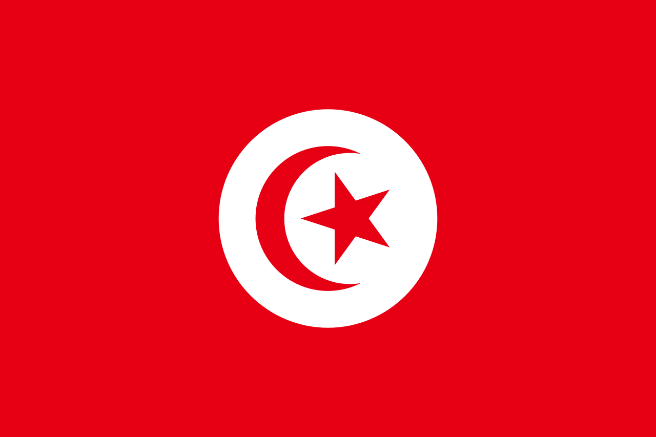 Erland Herfindahl
Assistant Adjoint au Représentant du Commerce 
des Etas-Unis
Avril 2017
1
Résumé de la Présentation
2
Le Program SGP
Fournit un traitement en franchise pour environ 3500 produits en provenance de la Tunisie et de 119 autres pays

18,7 milliards de dollars au total des importations des États-Unis dans le cadre du SGP (2016)

Programme SGP actuellement autorisé jusqu‘à décembre 2017
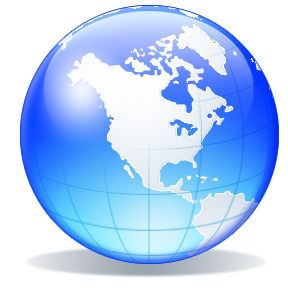 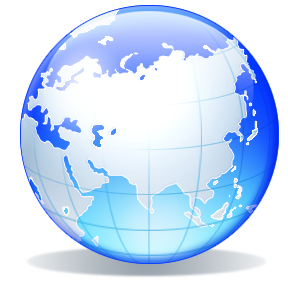 3
Les avantages du SGP pour la Tunisie
Diversifier les exportations

Possibilités d'emploi améliorées

Le développement économique
4
Processus de la revue annuelle du SGP
5
Les critères d‘éligibilité des pays comprennent:
Expropriation / Sentences arbitrales
Droits des travailleurs, y compris l’arrét du travail des mineurs
Accès aux marchés pour les exportations des États-Unis
Droits de propriété intellectuelle américains protégés
Description complète et liste dans le Guide: https://ustr.gov/sites/default/files/The%20GSP%20Guidebook.pdf
6
Le Program SGP : Les produits éligibles
Eligibles
Les produits manufacturés et les intrants de production,
Les bijoux
Certains produits agricoles
Les produits chimiques
Les produits minéraux.
Certains tapis
Non-éligibles
La plupart des textiles et vêtements
Les montres
Les chaussures
Certains types de gants et d’articles en cuir
Plusieurs produits agricoles
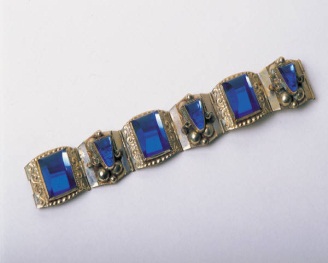 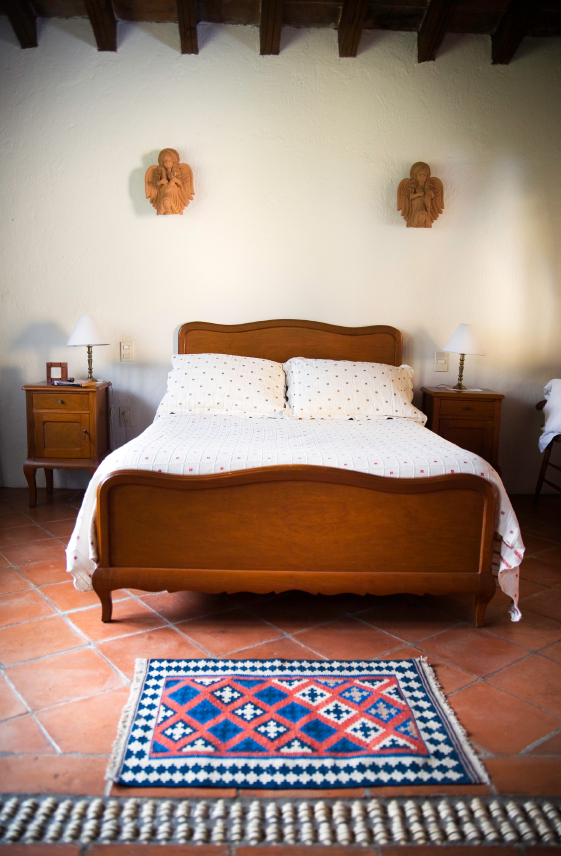 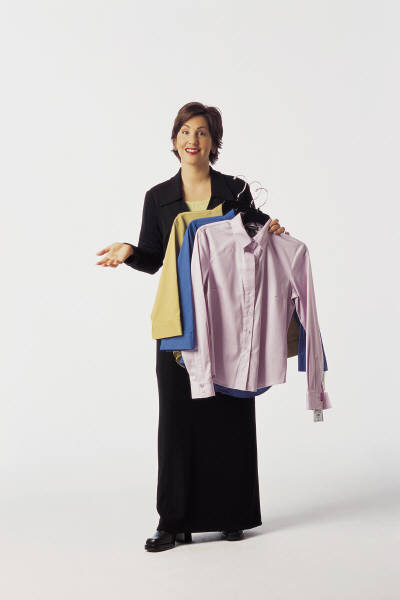 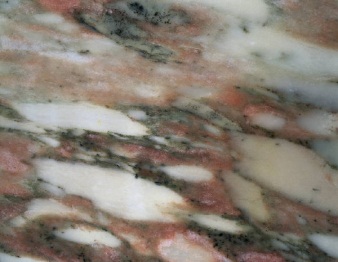 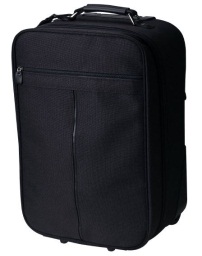 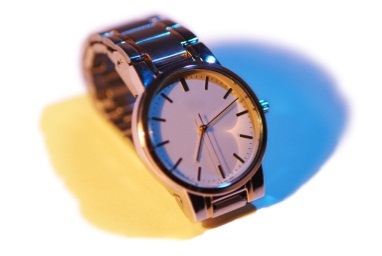 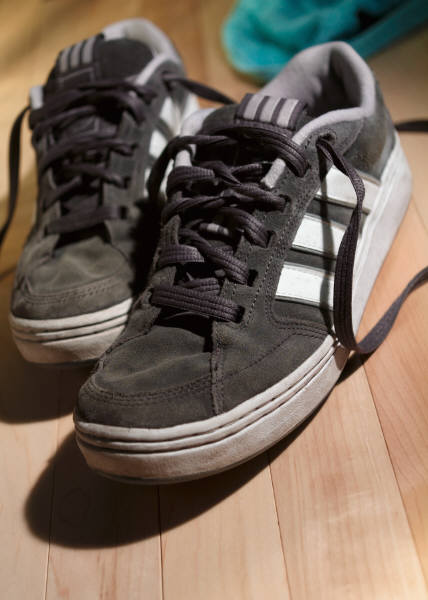 7
Combien de lignes NGPsont éligibles dans le cadre du SGP ?
Lignes taxables :
1,941
17%
Les lignes hors tax pour les NPF
Lignes éligibles au SGP
4,084
37%
(PMAs),  1,519
14%


 	GSP-eligible lines 	
Lignes éligibles au SGP
(Tous les PBDs),  3,537 
32%
9
Exportations mondiales dans le cadre du SGP par secteur 2016
9
Les exportations de la Tunisie par secteur 2016
10
Les Exportations de la Tunisie Vers les Etats-Unis en 2016
Exportations totales: 380 millions de dollars
Aucun programme réclamé: 266 millions de dollars
SGP: 114 millions de dollars – le 13e plus grand exportateur de SGP aux États-Unis
80% des exportations de SGP sont agricoles (notamment les dattes et l'huile d'olive)
20% des exportations SGP sont manufacturés (les produits électriques, notamment)
11
Les Exportations Principales de La Tunisie vers les Etas-Unis dans le cadre du SGP
12
Les exportations tunisiennes de dattes dans le cadre du SGP
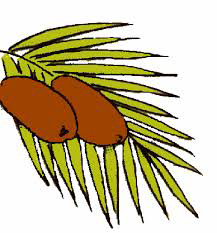 HTS 0804.10.60
4.2% droit


L'Algérie, Israël et le Pakistan livrent également sous SGP ou FTA
4.2% de Chine, L’Arabie Saudite, des Emirats
La Tunisie est la source numéro 1 pour les Etas-Unis.
13
Les produits tunisiens ayant payé des droits de douanes mais éligibles au SGP
14
Comment se qualifier pour un traitement sans droit de douane dans le cadre du SGP
15
Au-delà des économies de droit: 
Les exportations de n’importe quel pays doivent étre competitives
Contrôle de qualité

Exécution rapide des commandes

Capable de s'adapter rapidement aux nouvelles exigences

Normes de travail élevées
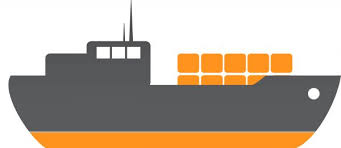 16
Comment augmenter les importations hors taxes libre aux U.S.
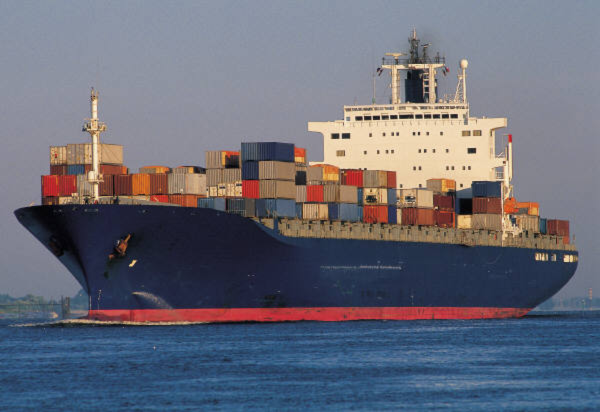 Utiliser le SGP comme un outil marketing
S’assurer que le traitement SGP soit réclamé
Identifiez les produits admissibles par le SGP que vous exportez vers d'autres marchés
Envisager des produits avec un avantage SGP
17
[Speaker Notes: Fix bullets]
Identifier et développer des acheteurs américains potentiels
Dépend de la taille, du secteur, de l'expérience
Comprendre le marché américain
Quel genre de relation: agent, distributeur, partenaire, entreprise commune

Les meilleurs outils de prospection: votre propre réseau!
Salons professionnels
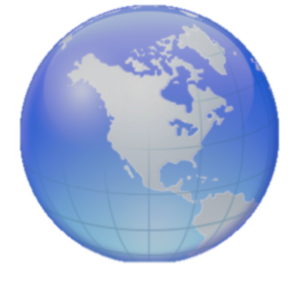 18
Comprendre le marché américain: Règlementations des importations
Très complexes et spécifiques au secteur
CBP Advance Rulings  https://rulings.cbp.gov/index.asp

Les produits alimentaires et médicaux sont plus fortement réglementés: exigences USDA et FDA SPS
19
Comprendre le marché américain: Le rôle des importateurs
Responsables de s'assurer que toutes les réglementations sont respectées

Les normes du secteur privé sont souvent plus strictes que les normes gouvernementales américaines

Les intermédiaires en douane des États-Unis, sont la meilleure source d'informations sectorielles
20
Est-ce que mon produit est éligible pour un traitement hors droit de douane sous le SPG? - voir aussi la fin de la présentation
21
Pour plus d’informations
22
Pour plus d’nformations
23
Pour plus d’informations
24
Pour plus d’informations
25
Merci
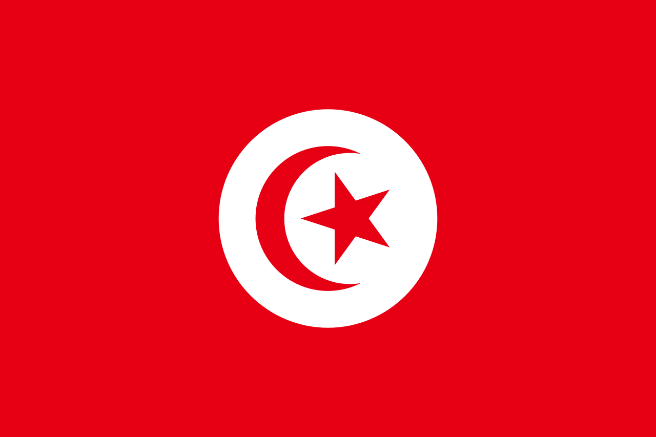 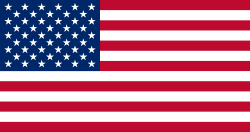 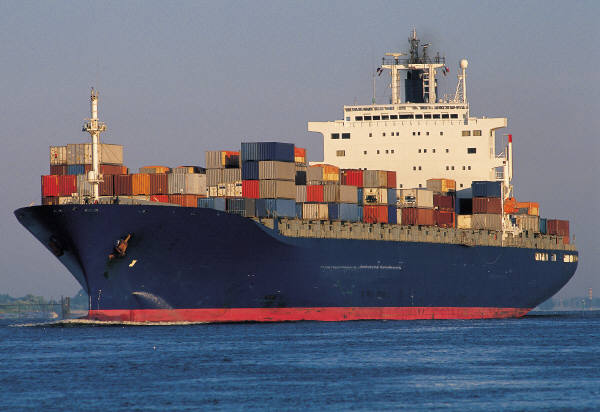 26
Allez vers: http://dataweb.usitc.gov/scripts/tariff_current.asp
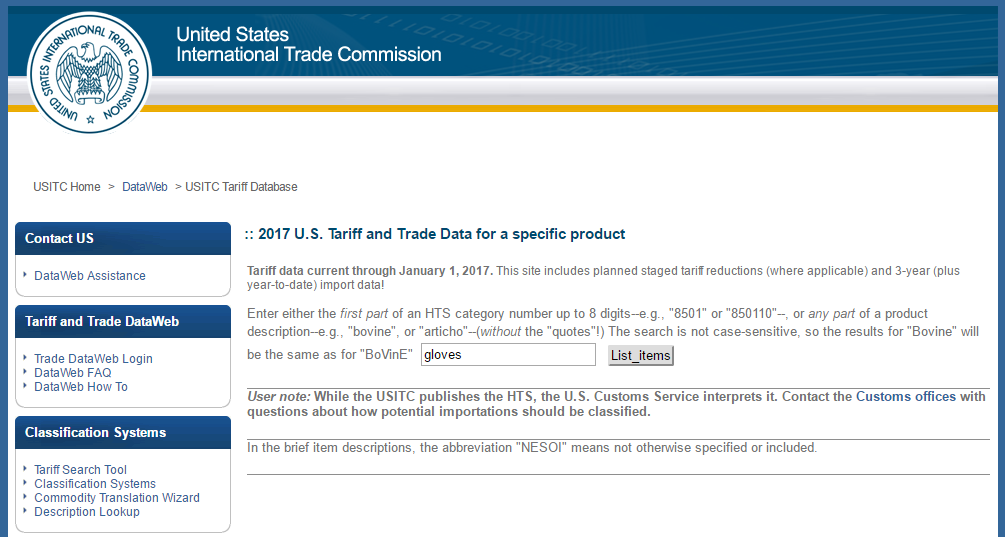 2. Clickez sur le bouton “List items”
1. Entrez le nom de votre produit
27
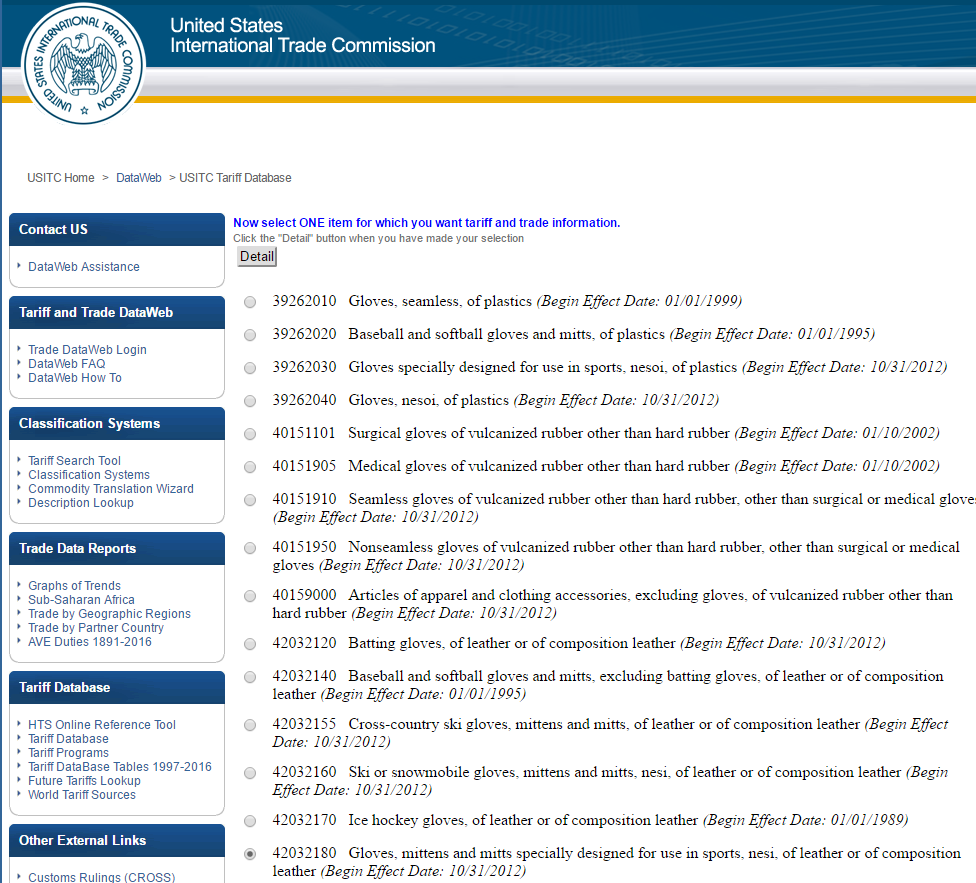 2. Clickez sur le bouton “Detail”
1. Choisissez votre produit dans la liste
28
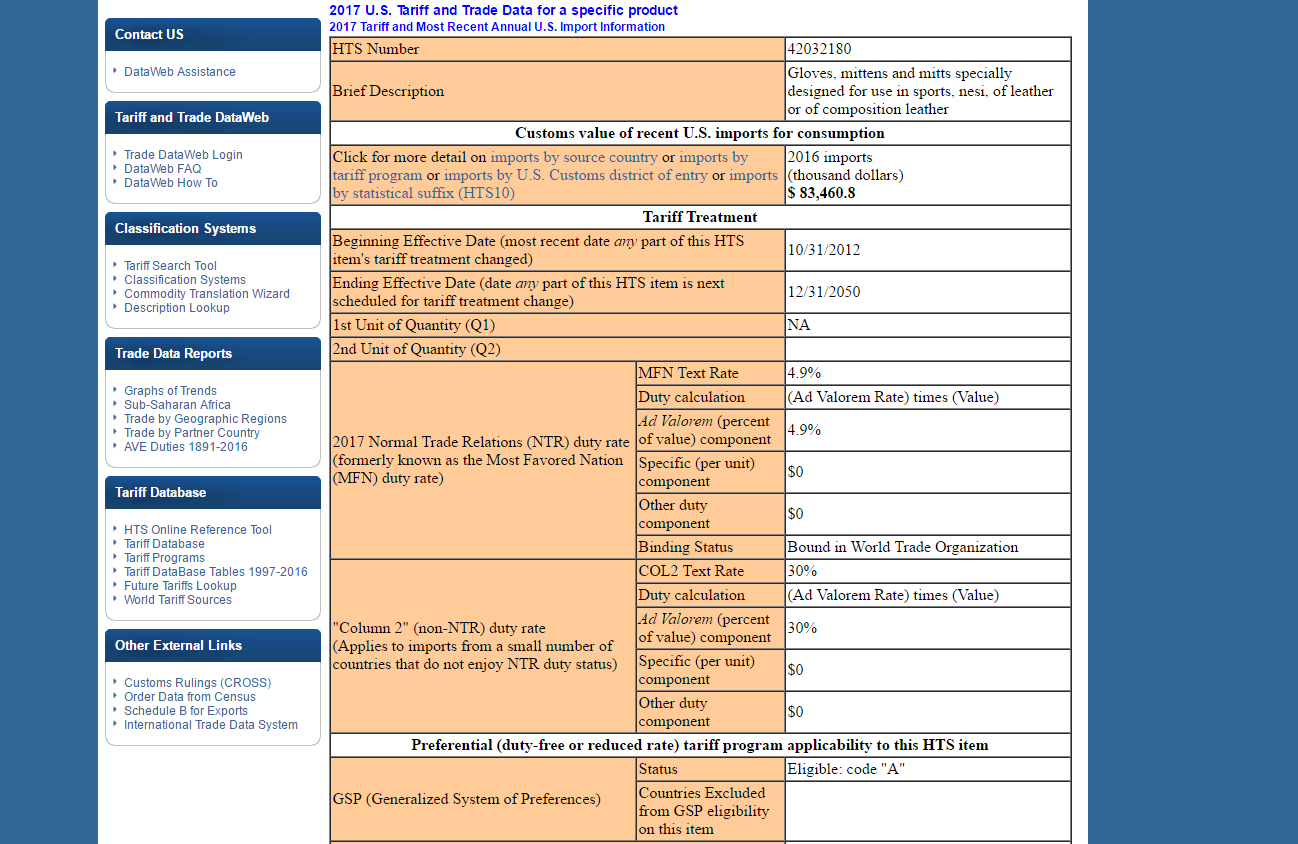 Vérifiez si le code“A” est répertorié pour votre produit
√
29
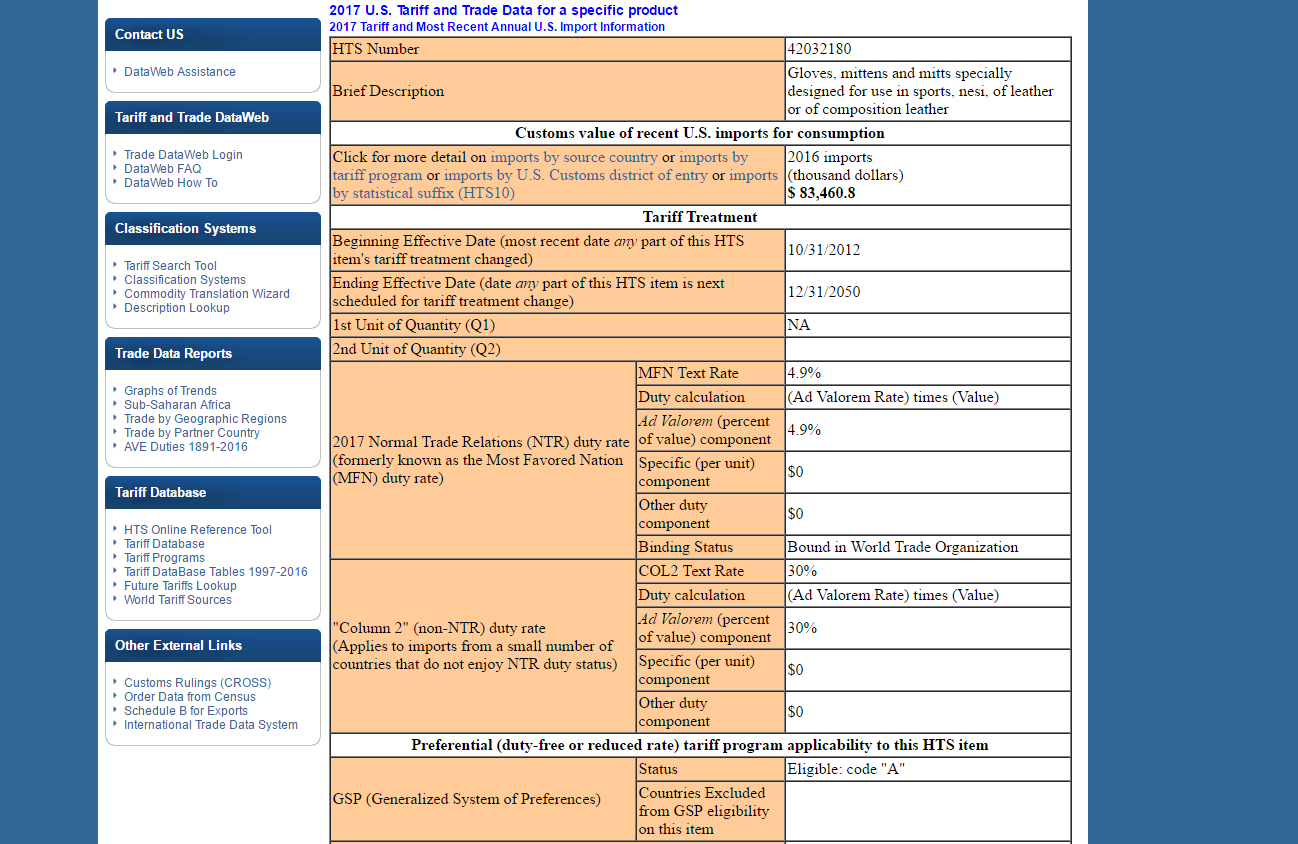 Vous trouverez plus de détails en cliquant sur les liens ici.
Par exemple, cliquez sur“imports by source country”
30
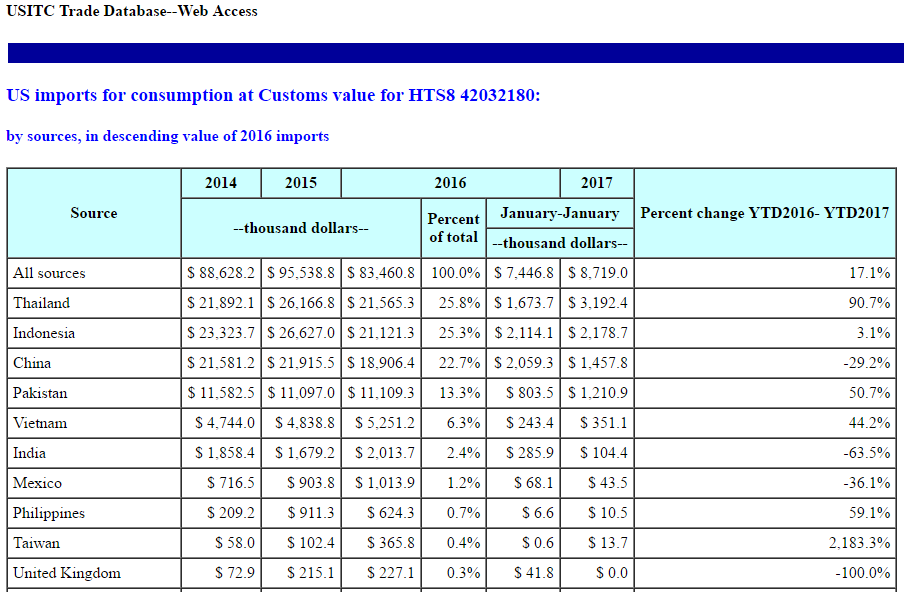 31